Moving sound
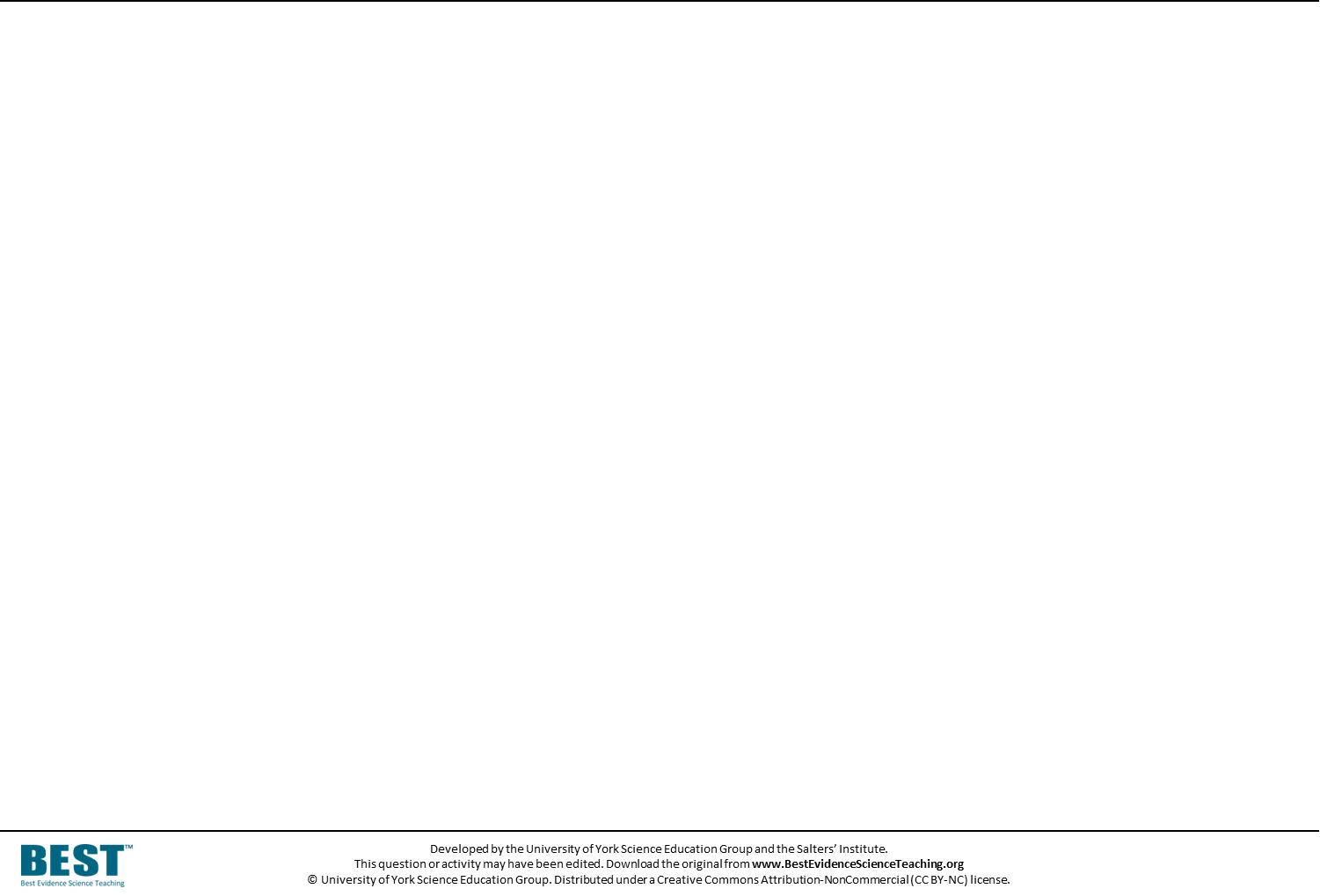 A loudspeaker vibrates and makes a sound.
We hear the sound because a sound wave moves through the air.
Moving sound
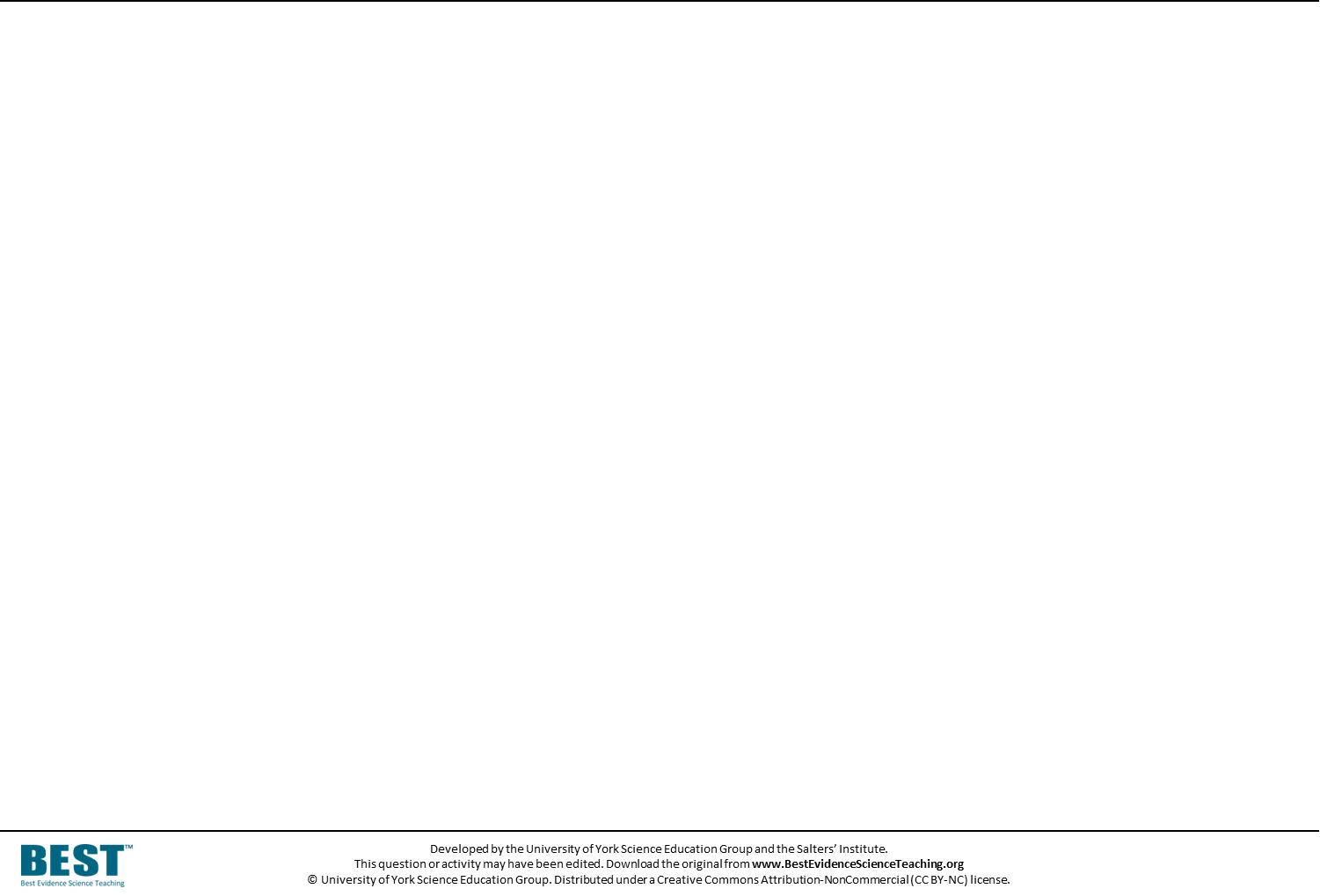 These pictures try to show how a sound wave moves through the air.
Which one is the best model for how a sound wave moves?
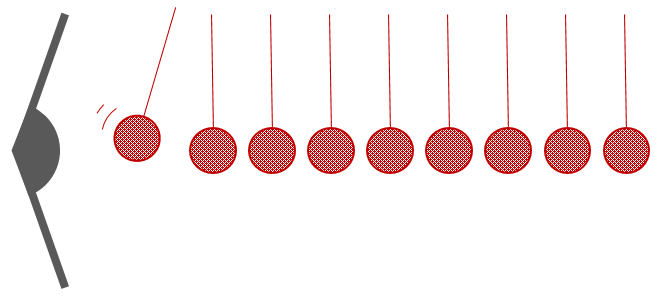 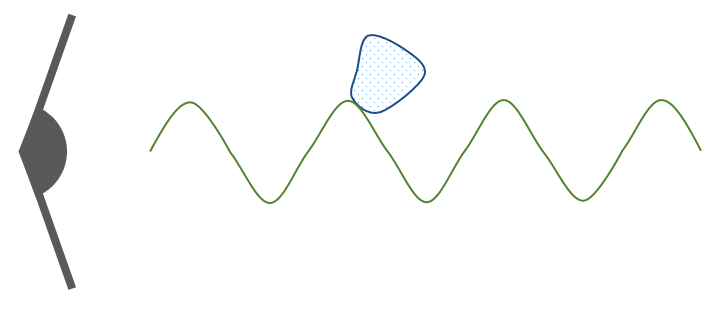 A
B
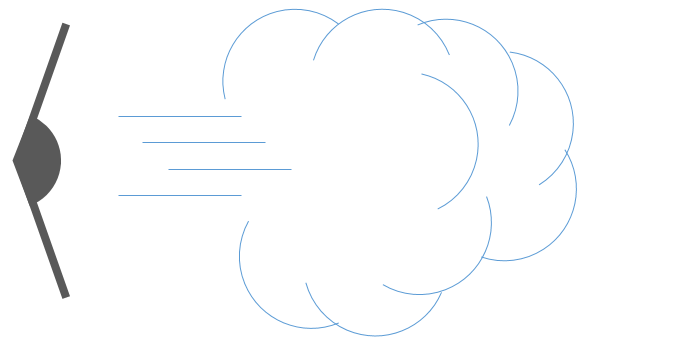 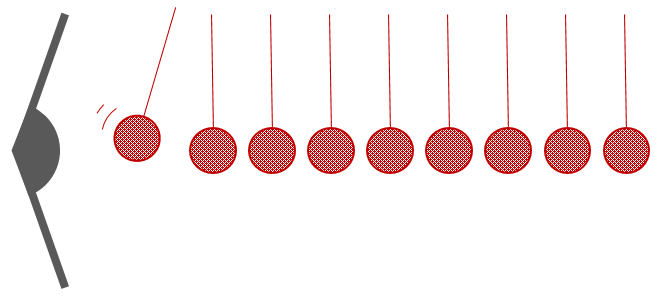 C
D